Análise de experiências consorciadas em saneamento e em resíduos sólidos
Kamila Kotsubo
Katia Sakihama Ventura
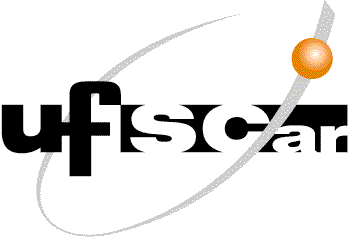 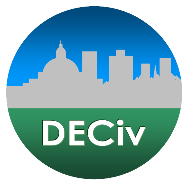 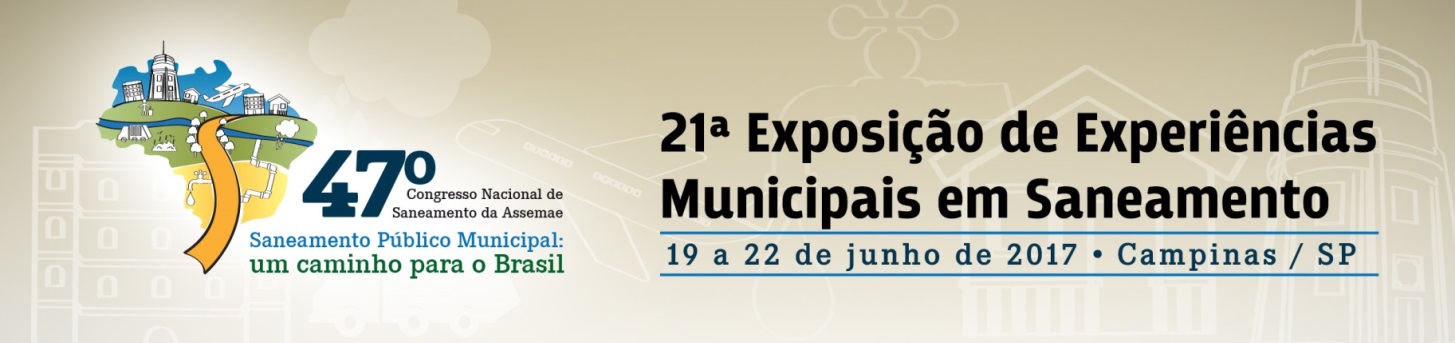 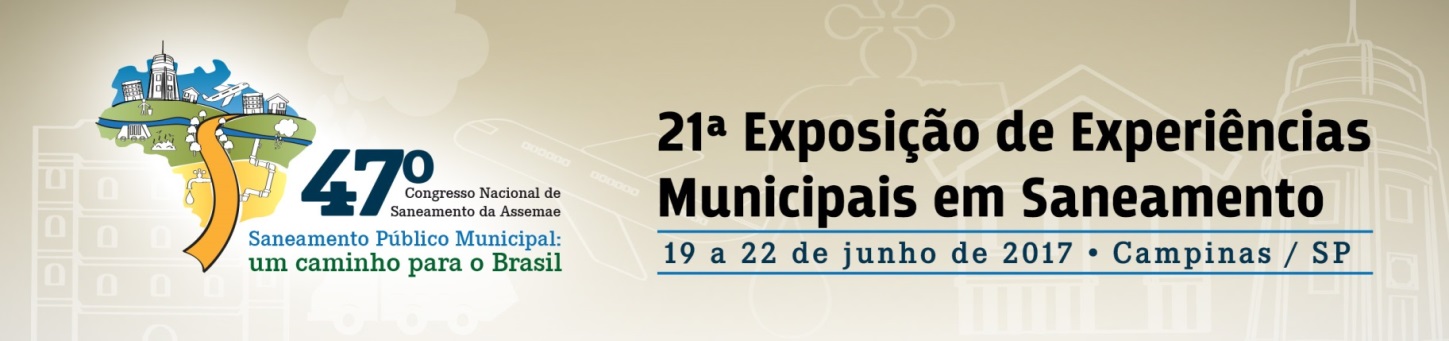 1. Saneamento:
Em 28 de julho de 2010, a Organização das Nações Unidas (ONU) reconheceu como direito de todo ser humano o acesso aos serviços de saneamento.
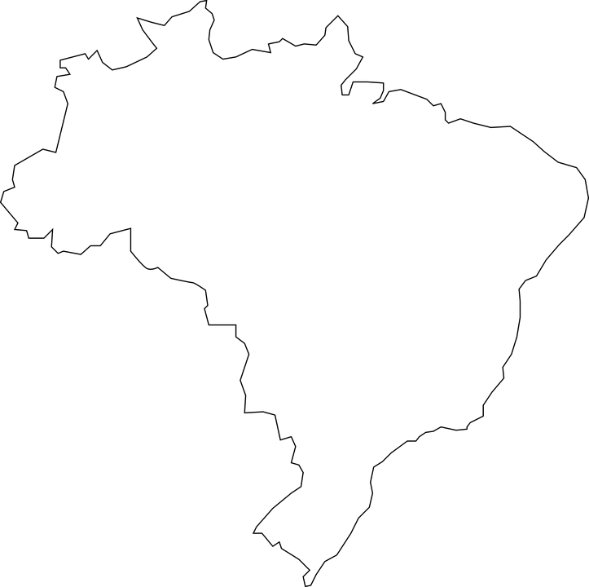 83% da população brasileira é atendida com água tratada;
47% dela têm coleta de esgoto sanitário;
39% do esgoto coletado é tratado;
58% dos resíduos sólidos têm destino em aterros sanitários.
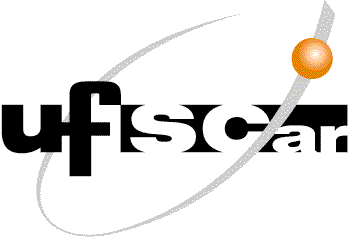 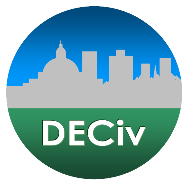 Ministério das Cidades, 2013
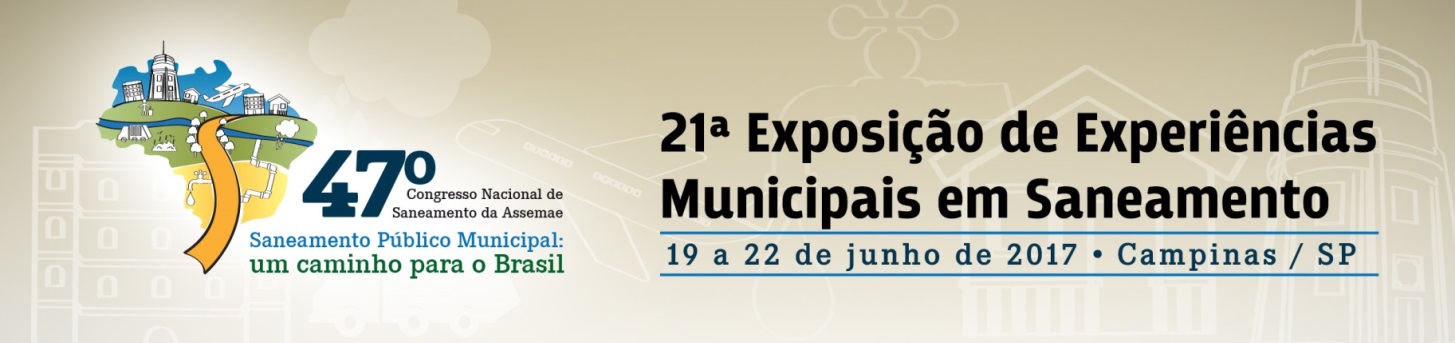 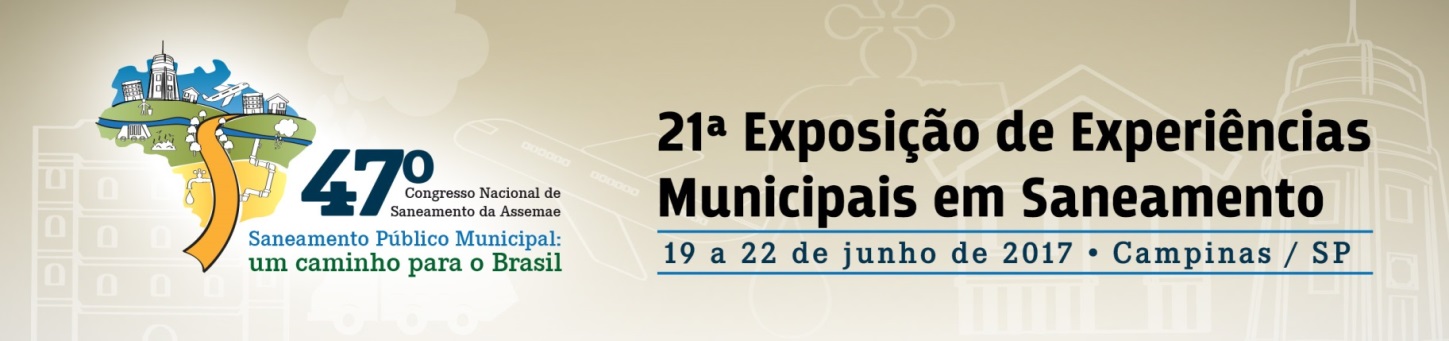 2. Consórcios públicos:
Desafio: universalização dos serviços de saneamento
Política Nacional de Saneamento Básico, Lei Federal no 11.445 (BRASIL, 2007a)
Lei dos Consórcios Públicos, Lei Federal no 11.107 (BRASIL, 2005)
Decreto Federal n° 6.017 (BRASIL, 2007b)
Política Nacional de Resíduos Sólidos, Lei Federal no12.305 (BRASIL, 2010) 

estabelecem a gestão por consórcios públicos como uma alternativa para expansão do saneamento no país e como estratégia para ampliar a capacidade operacional dos serviços de resíduos sólidos.
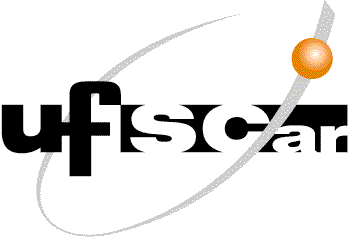 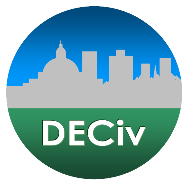 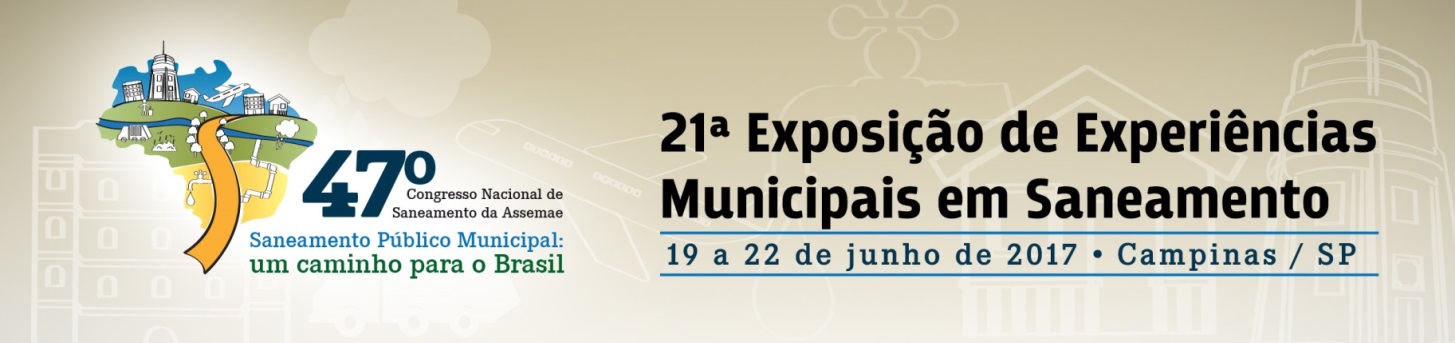 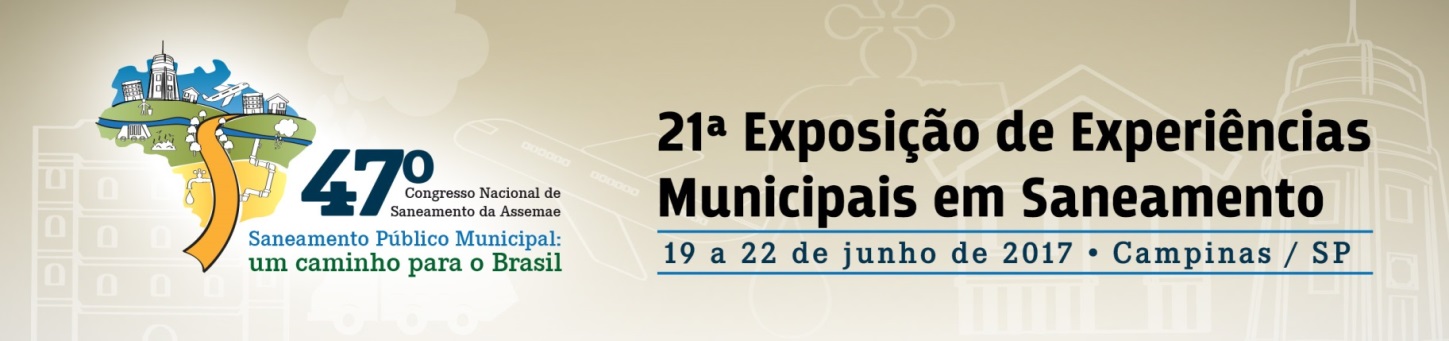 2. Consórcios públicos:
“pessoa jurídica formada exclusivamente por entes da Federação, na forma da Lei nº 11.107, de 2005, para estabelecer relações de cooperação federativa, inclusive a realização de objetivos de interesse comum, constituída como associação pública, com personalidade jurídica de direito público e natureza autárquica, ou como pessoa jurídica de direito privado sem fins econômicos;” 
(Art. 2º, decreto nº 6.017, Lei nº11.107, de 2005)
Apoio e acesso a informações: estudo financiado pela FUNASA: 160 consórcio de saneamento estudados, sendo 94 de resíduos sólidos (VENTURA, et. al, 2015).
Justificativa: informações escassas sobre o tema;
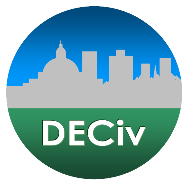 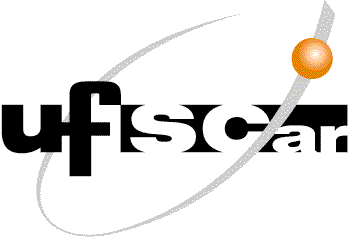 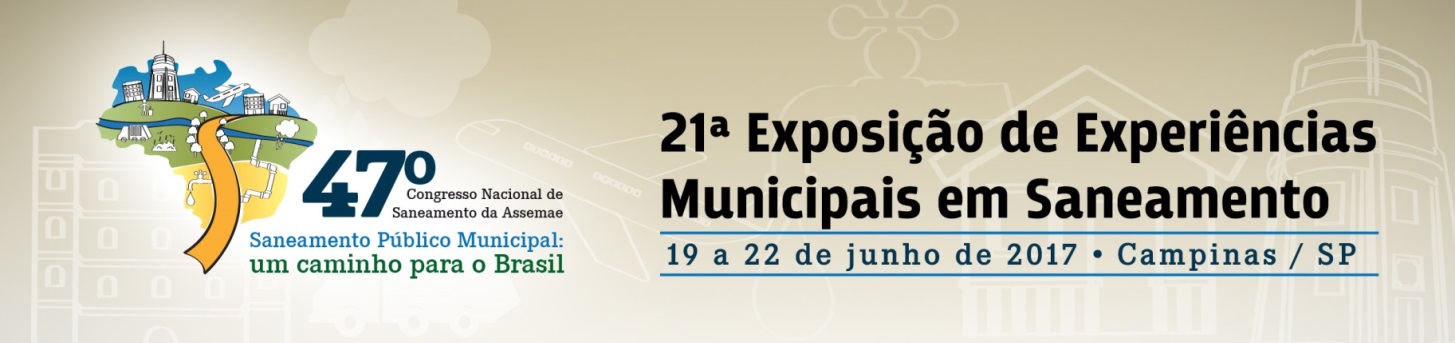 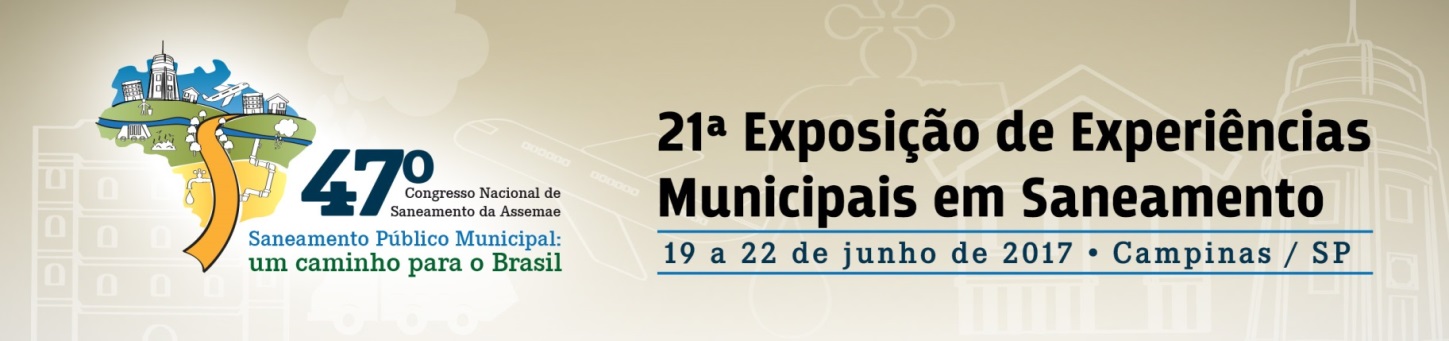 Objetivo: analisar consórcios públicos de saneamento e de resíduos sólidos para identificar as atividades planejadas e realizadas em cada consórcio.
3. Metodologia:
Levantamento bibliográfico;
Seleção dos consórcios analisados;
Elaboração das variáveis de análise;
Atribuição de escala numérica;
Elaboração de matriz de consórcios públicos estudados;
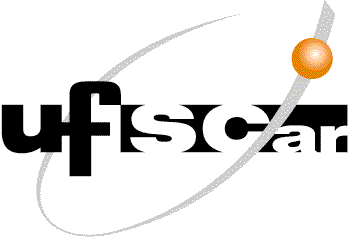 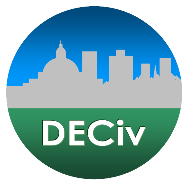 Análises e conclusões.
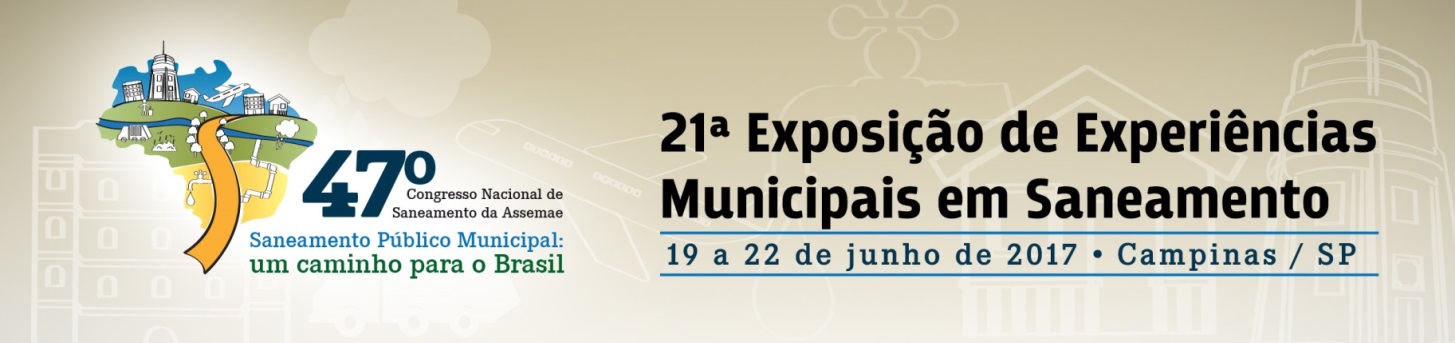 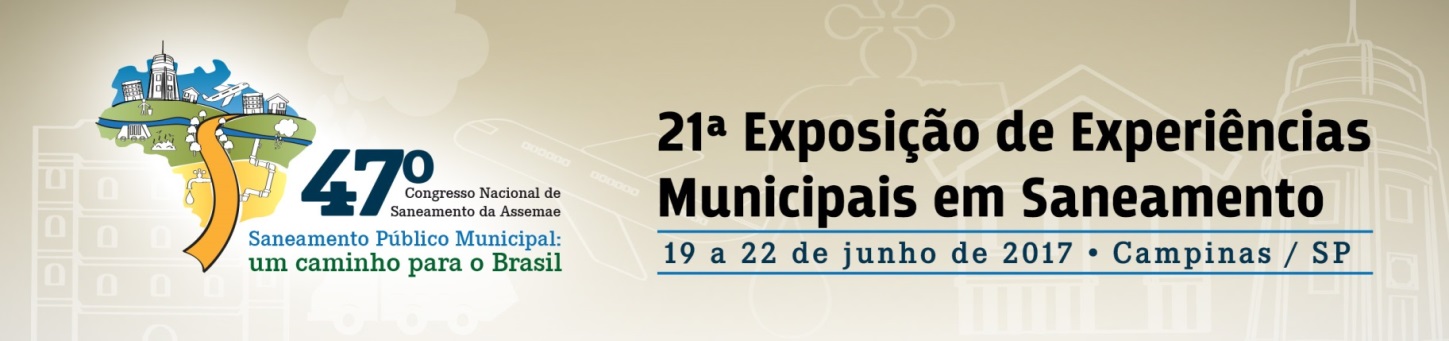 3.1. Levantamento bibliográfico:
Legislação dos principais consórcios públicos em saneamento e em resíduos sólidos;
Fatores que motivaram sua constituição;
CNPJ;
Localização das sedes físicas;
Número de municípios atendidos;
Distância entre a sede e os demais municípios consorciados;
Ano de implementação do consórcio;
Outras informações relevantes ao fortalecimento e manutenção deste arranjo jurídico.
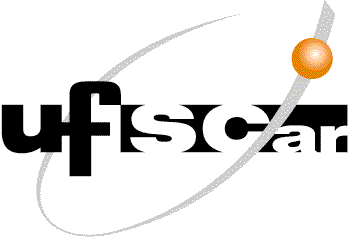 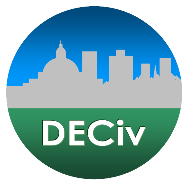 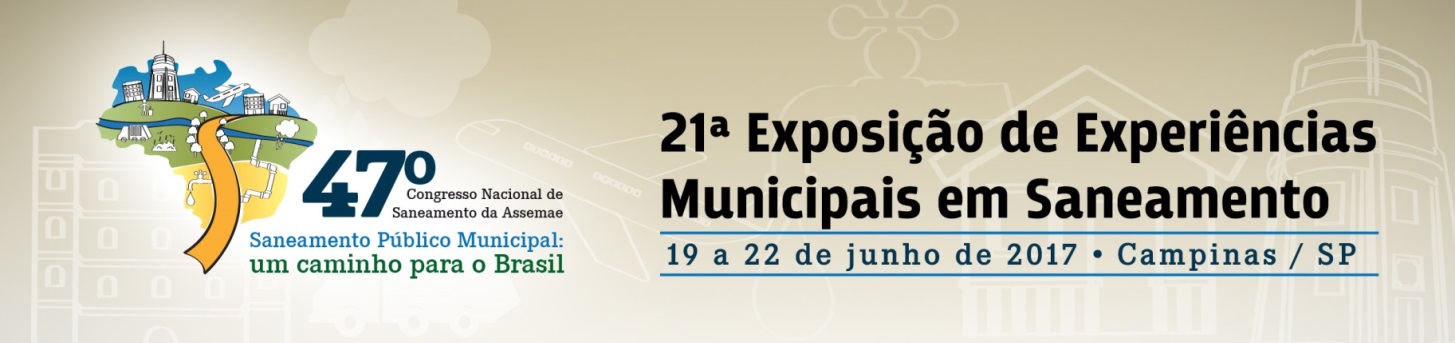 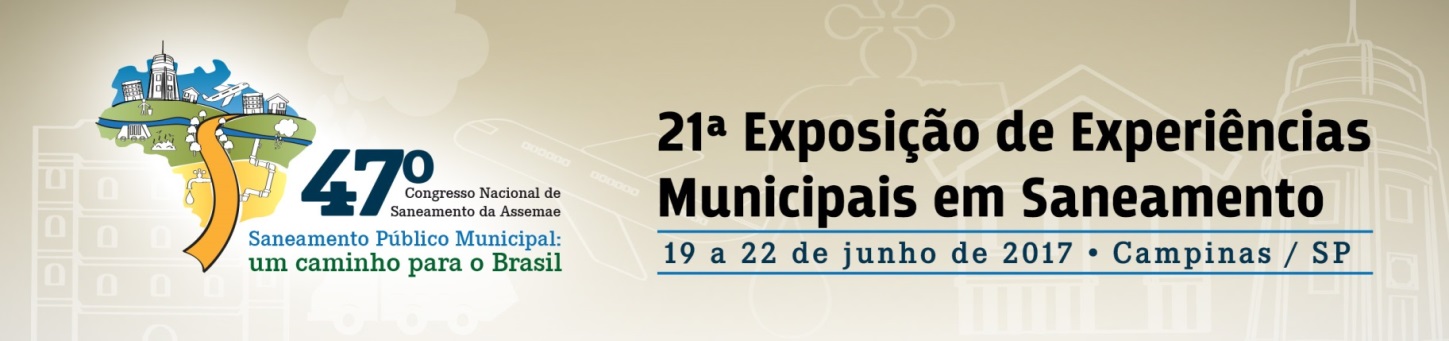 3.2 Critérios de seleção dos consórcios analisados:
Foco de atuação em obras e serviços de saneamento e de resíduos sólidos;
Dados disponibilizados em meio digital;
Atualização constante de informações.
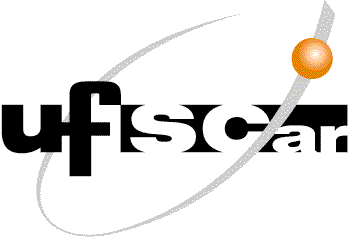 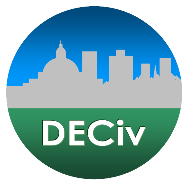 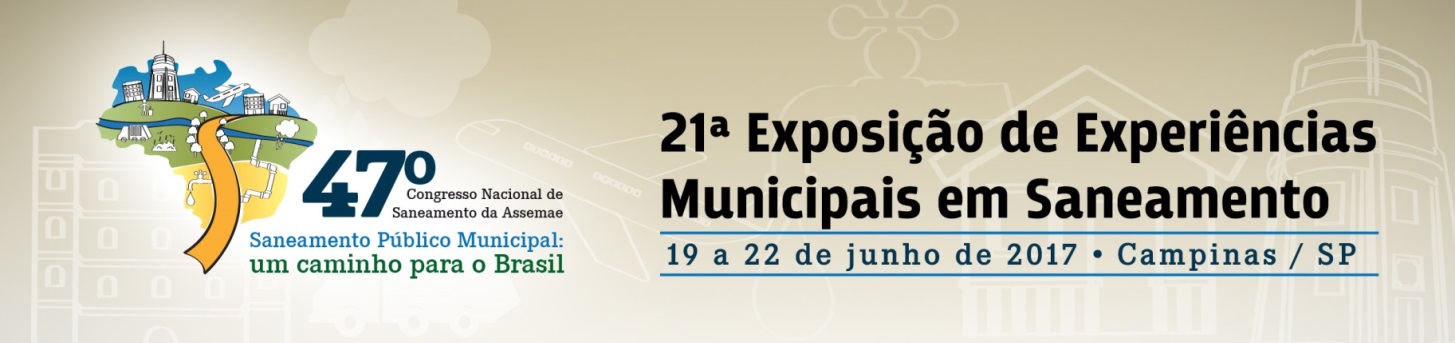 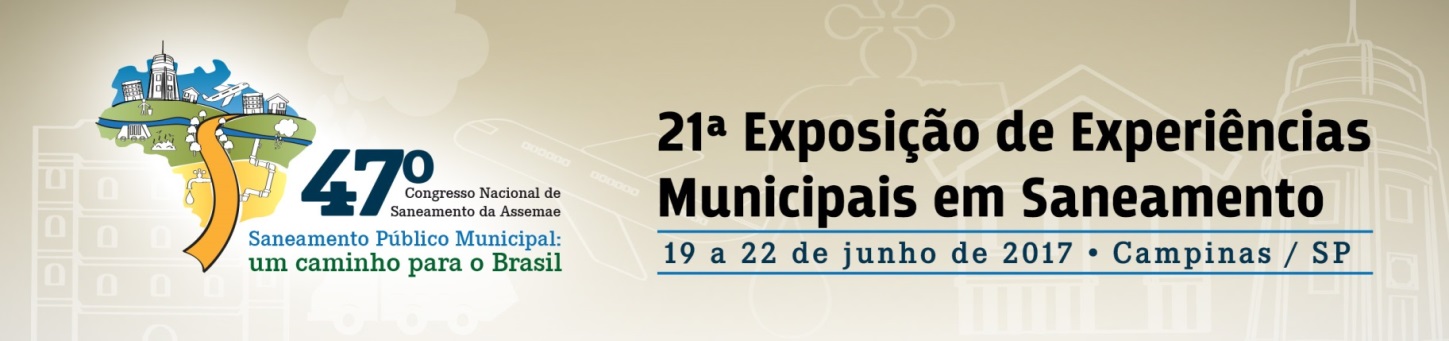 Consórcios selecionados:
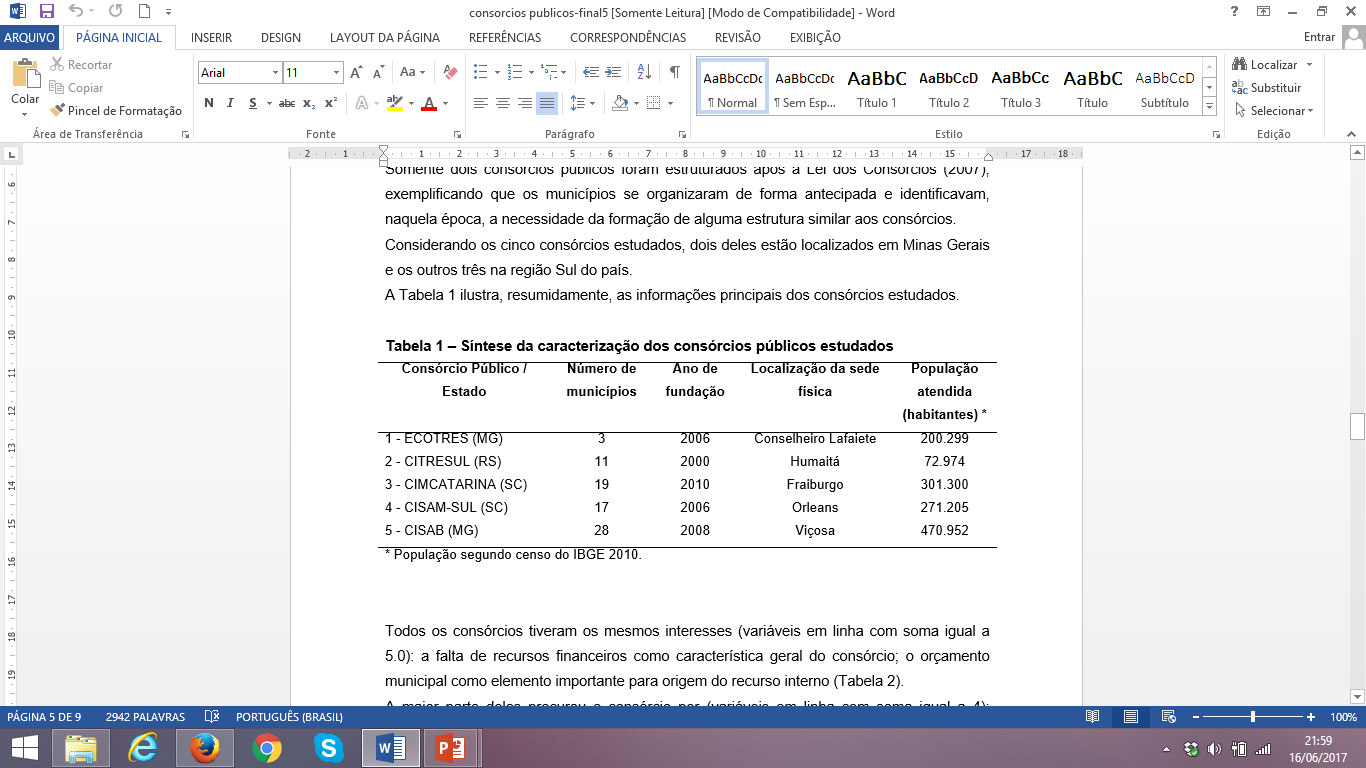 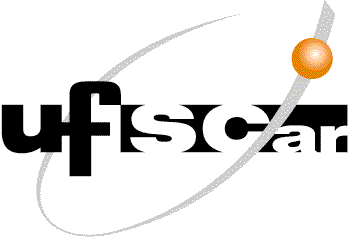 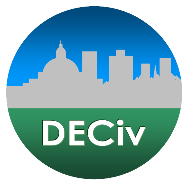 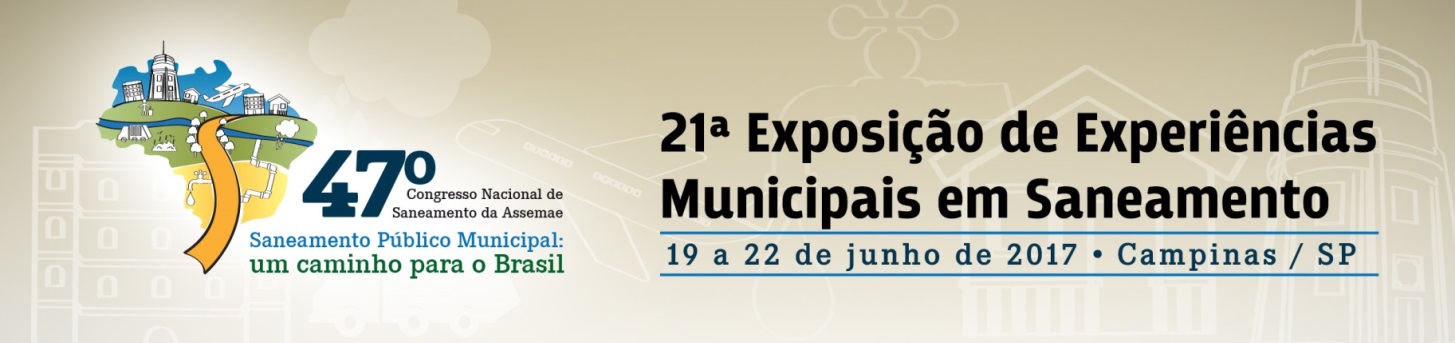 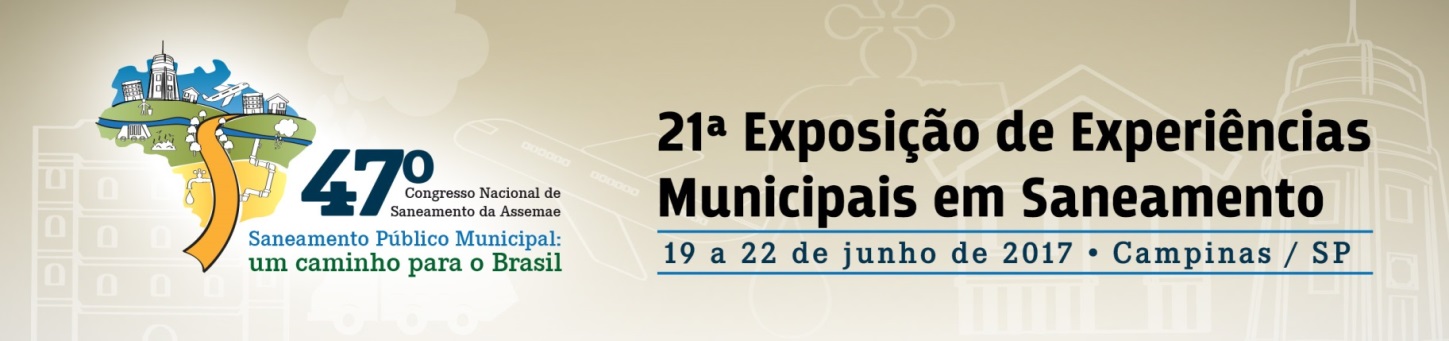 3.3 Variáveis elaboradas para o estudo:
Grupo 1 - Motivação: os elementos indutores à formação do consórcio. As variáveis adotadas foram: falta de recursos financeiros; mobilização social; obrigação/ exigência legal; apoio mútuo entre municípios e articulação política. 

Grupo 2 - Apoio Externo (Estado e União): a presença de apoio externo para formação do consórcio. As variáveis foram: estímulo financeiro; apoio à infraestrutura; organização territorial induzida pelo Estado e motivação socioambiental.

Grupo 3 - Resultados esperados: na formação do consórcio foram planejadas atividades de forma a obter tais resultados. As variáveis foram: redução de custos; melhoria em infraestrutura; aquisição de equipamentos; aumento da articulação política e resolução de problemas específicos.
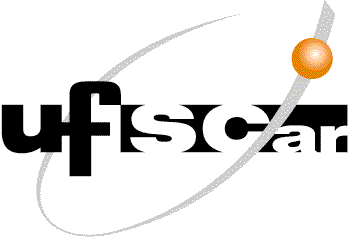 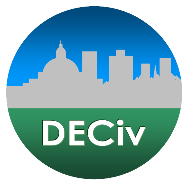 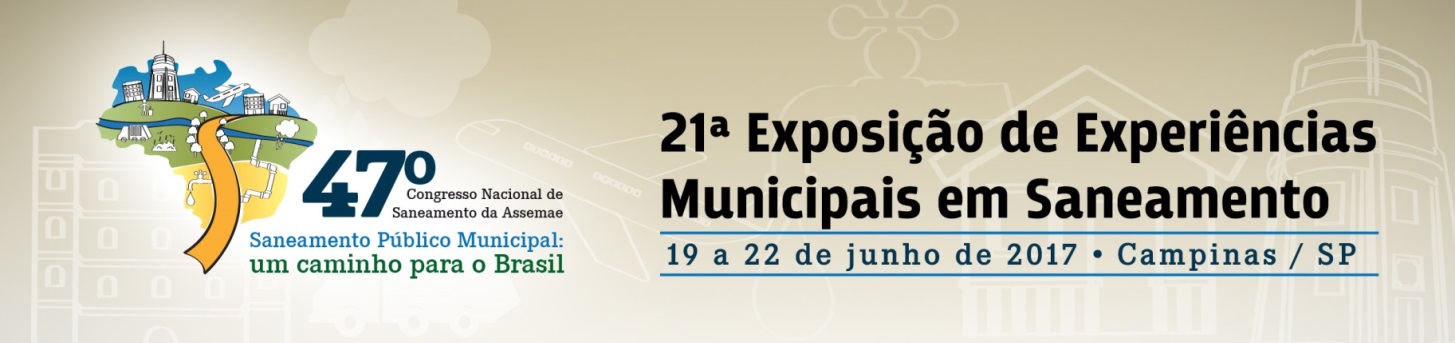 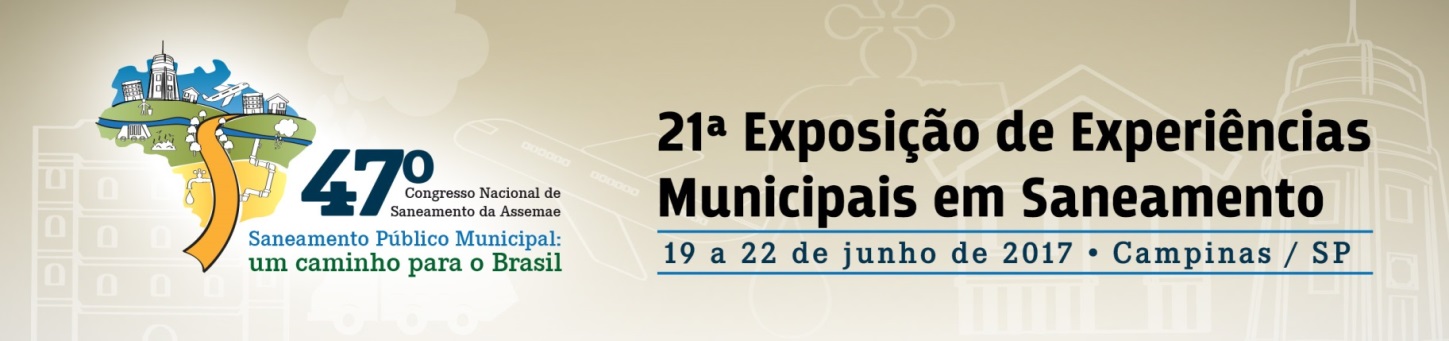 3.3 Variáveis elaboradas para o estudo:
Grupo 4 - Origem de recursos internos: a forma como os recursos internos são obtidos. As variáveis foram: arrecadação própria e recursos dos orçamentos municipais

Grupo 5 - Origem de recursos externos: de onde provêm os recursos externos. As variáveis foram: recursos estaduais; recursos da União; recursos Internacionais e recursos privados.

Grupo 6 - Atividades (planejadas/ realizadas): atividades que estão no protocolo de intenções, que foram planejadas na elaboração do consórcio e as atividades que foram realizadas. As variáveis foram:  elaboração de projetos; capacitação e formação; administração do sistema; compartilhamento de equipamentos; disposição final; compostagem; coleta de resíduos sólidos urbanos; comercialização de recicláveis; educação ambiental; locais de entrega voluntária; coleta seletiva e limpeza urbana.
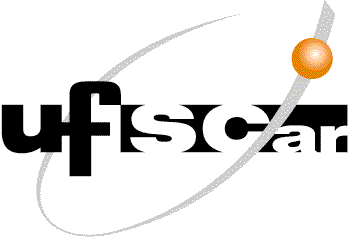 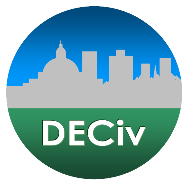 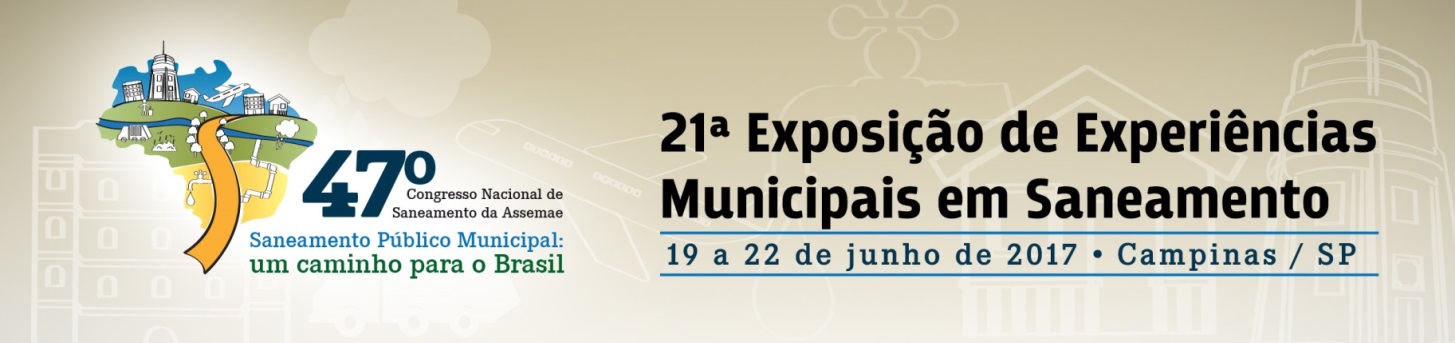 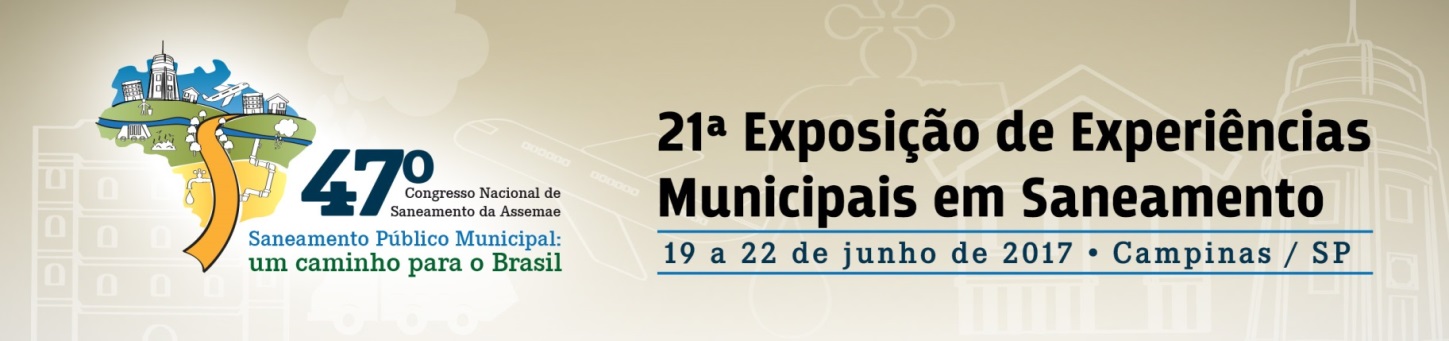 3.4 Atribuição de escala numérica:
Os valores atribuídos às atividades foram: 
0,0 – não existe ou a atividade não foi realizada; 
0,5 – atividade realizada parcialmente e 
1,0 –existe ou atividade plenamente realizada. Com o uso de planilha eletrônica, foi possível identificar as variáveis melhor atendidas por consórcio.
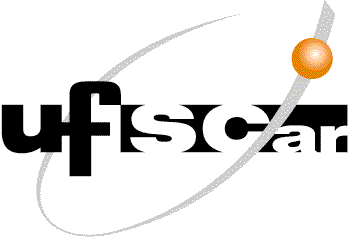 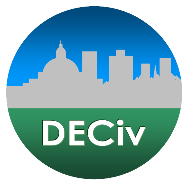 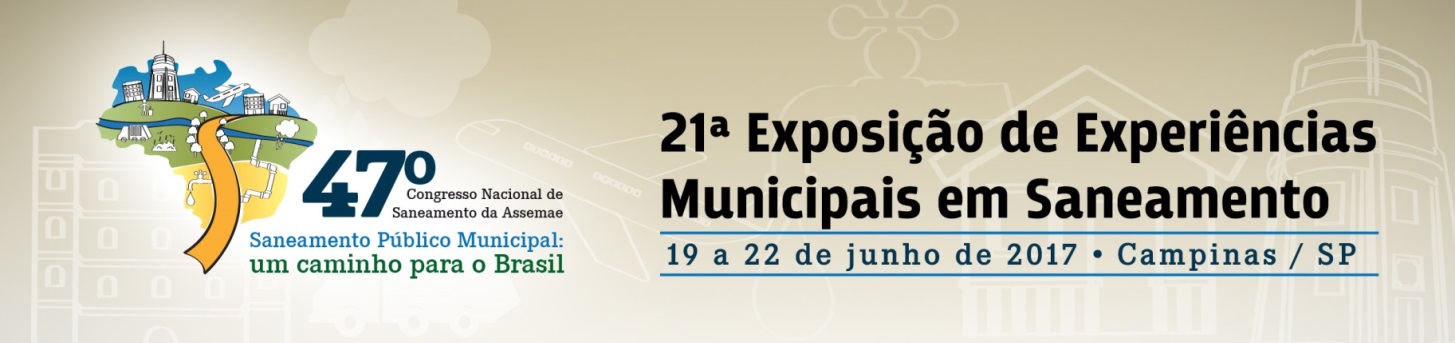 3.5 Resultado obtidos:
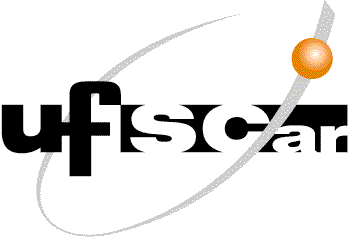 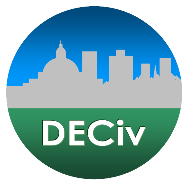 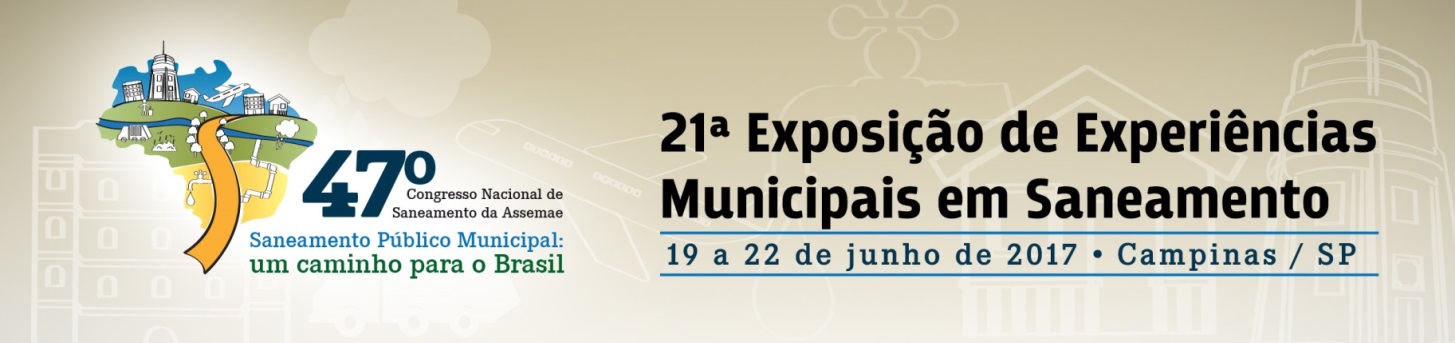 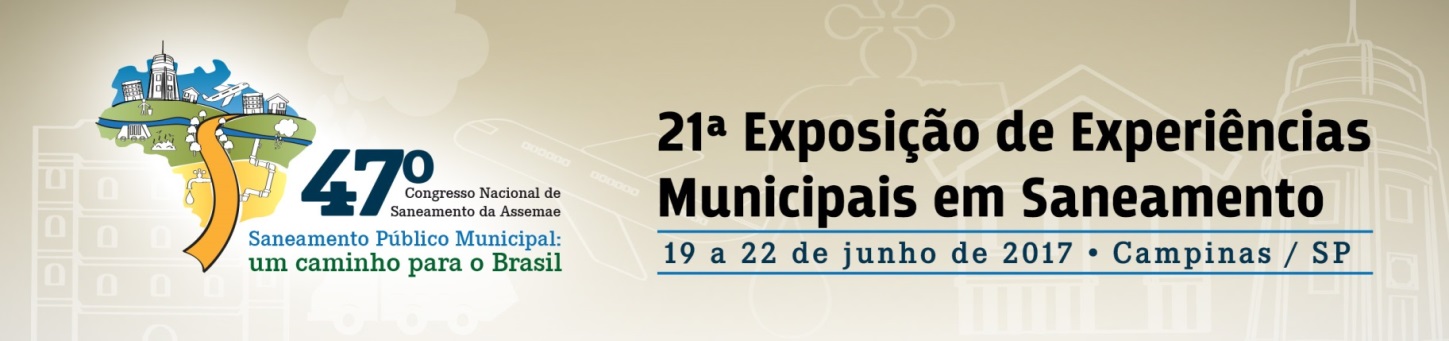 3.5 Resultado obtidos:
Os dois principais fatores que interferem nos consórcios do estudo foram a dificuldade ou pouca articulação política entre eles e a falta de recursos financeiros. 

Somente dois consórcios públicos foram estruturados após a Lei dos Consórcios (2007), exemplificando que os municípios se organizaram de forma antecipada e identificavam, naquela época, a necessidade da formação de alguma estrutura similar aos consórcios. 

A falta de recursos financeiros foi uma motivação da criação do consórcio em todos os casos; assim como o orçamento municipal foi um elemento importante para origem do recurso interno.
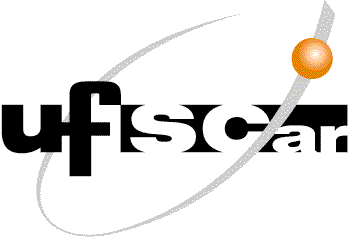 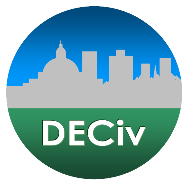 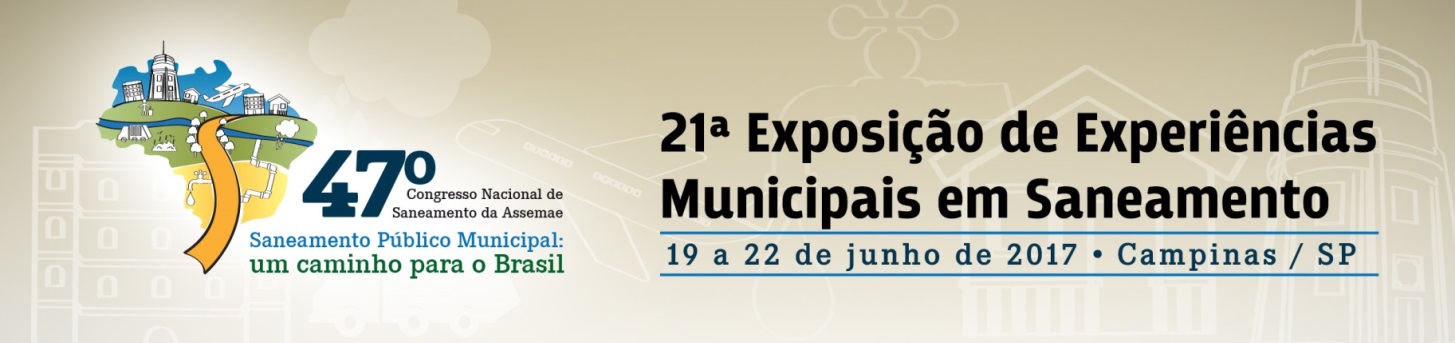 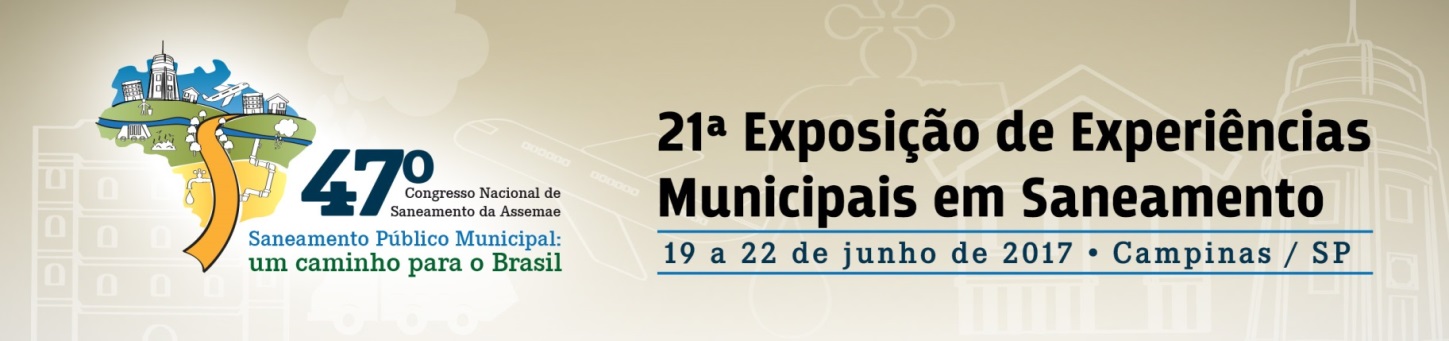 3.5 Resultado obtidos:
As atividades realizadas em relação às planejadas para todos os consórcios foram: a administração do sistema passou a ser em conjunto após a constituição dos consórcios; a elaboração de projetos em saneamento e de resíduos sólidos (foco na coleta seletiva e aterro sanitário), assim como o compartilhamento de equipamentos.

A maior parte deles procurou o consórcio por estímulo da redução de custos em operações, serviços e equipamentos; resolução por problemas específicos; busca por melhoria em infraestrutura; possibilidade de aquisição e/ou compartilhamento de equipamentos.

Algumas atividades como busca por local adequado para disposição final de resíduos sólidos; capacitação e formação de profissionais atuantes no consórcio; melhoria da coleta de resíduos sólidos urbanos; realização de atividade socioambientais e melhoria dos serviços de coleta seletiva estão em desenvolvimento.
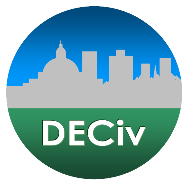 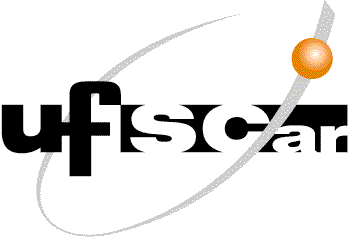 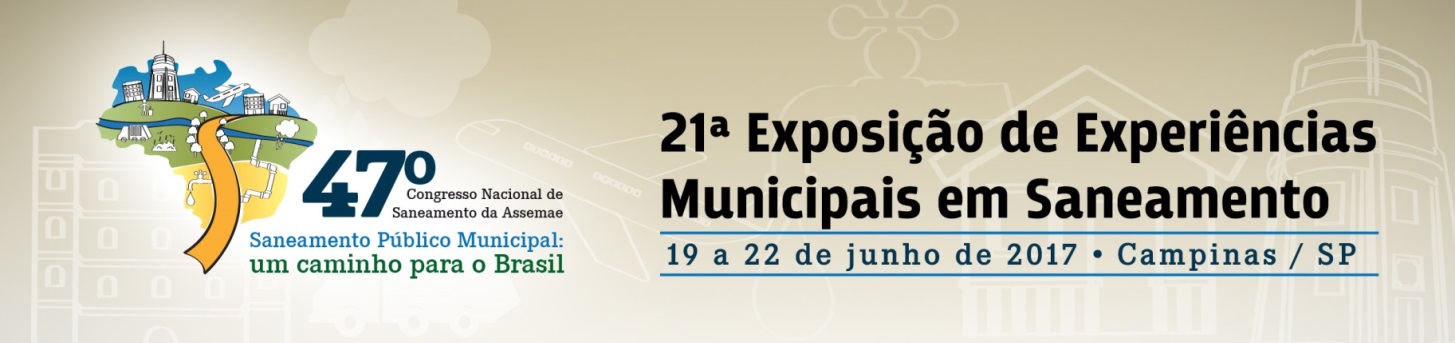 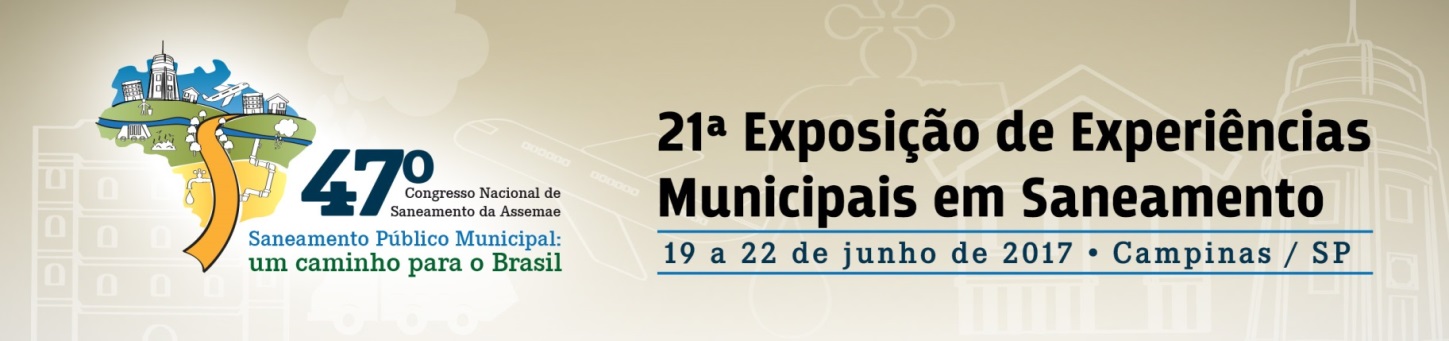 3.5 Resultado obtidos:
Benefícios da implantação dos consórcios: aquisição de material e mão de obra com menor preço para realização dos serviços; realização de atividade de maior complexidade operacional (construção e operação de aterros sanitários);  aumento da conscientização e mobilização da população atendida por assuntos de importância ambiental como coleta seletiva; maior aproximação e articulação entre os municípios consorciados; compartilhamento de conhecimentos técnicos, administrativos e tecnológicos; estímulo à criação de programas que contribuem diretamente para a redução da geração de resíduos sólidos (educação ambiental, coleta seletiva, cooperativas, tecnologias sustentáveis, compostagem); descarte final de resíduos sólidos apropriado em escala regional e atendendo às exigências do órgão ambiental.
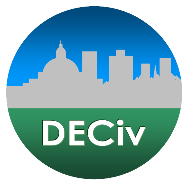 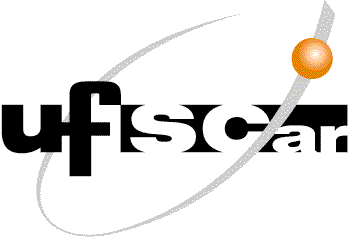 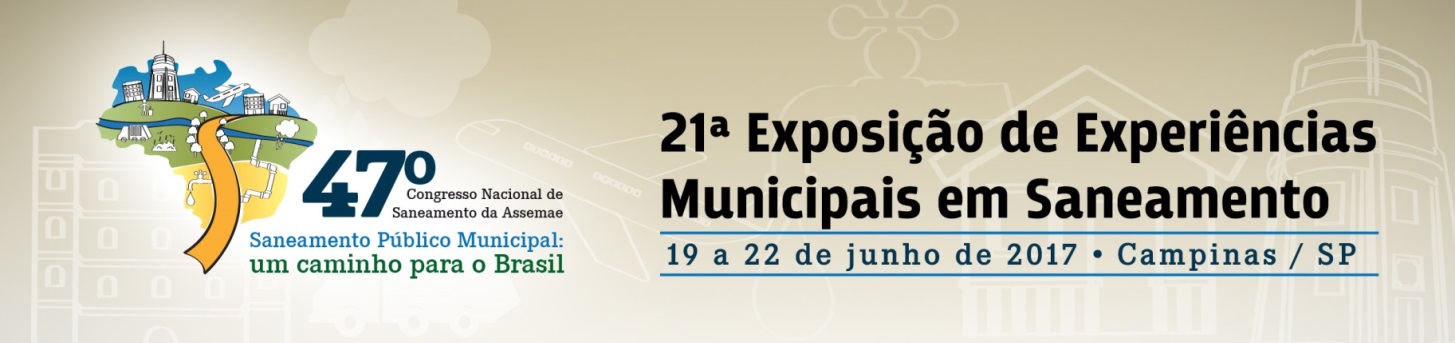 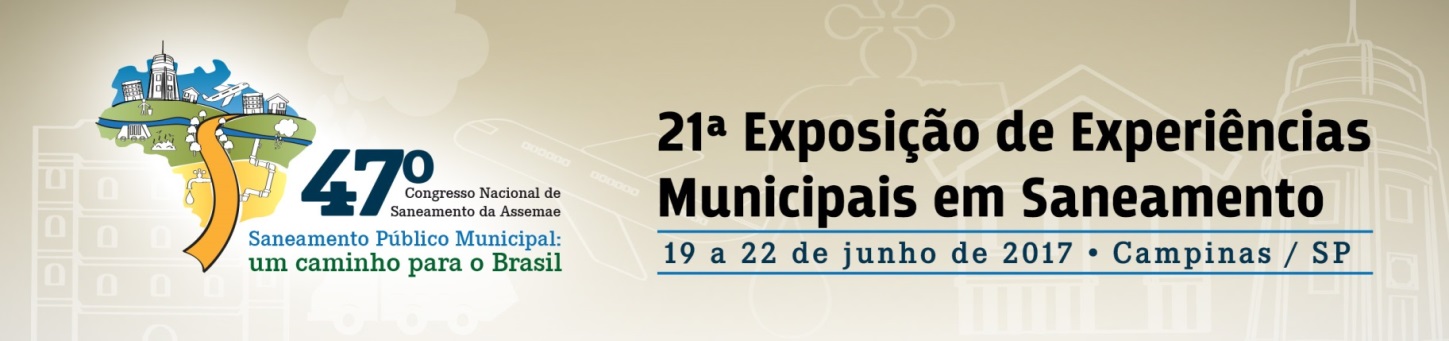 3.5 Resultado obtidos:
As médias finais calculadas indicam que o consórcio promoveu ações gerais e fez a divulgação delas em meio digital. 

Os consórcios podem ser organizados apenas entre municípios, por municípios e estado ou ainda entre municípios, estado e União. Esta forma administrativa gera a expectativa para solução de problemas comuns, principalmente porque considera a vocação do município e a estrutura administrativa dos entes consorciados, bem como resgata os canais de comunicação existentes na escala regional e local.

Alguns desafios administrativos na contratação dos serviços necessários para melhoria dos serviços de saneamento e de resíduos sólidos foram aprimorados pela existência e atuação de consórcios públicos, o que promoveu a obtenção de resultados positivos aos municípios envolvidos.
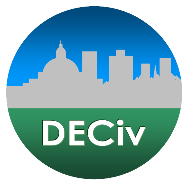 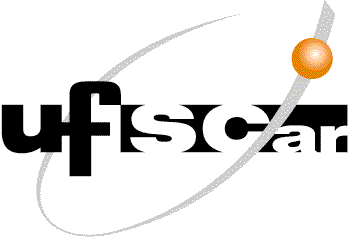 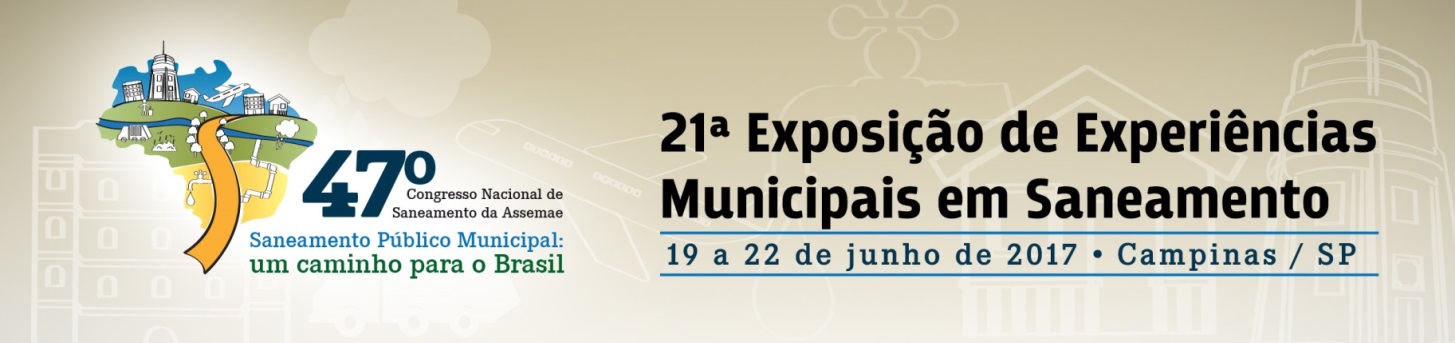 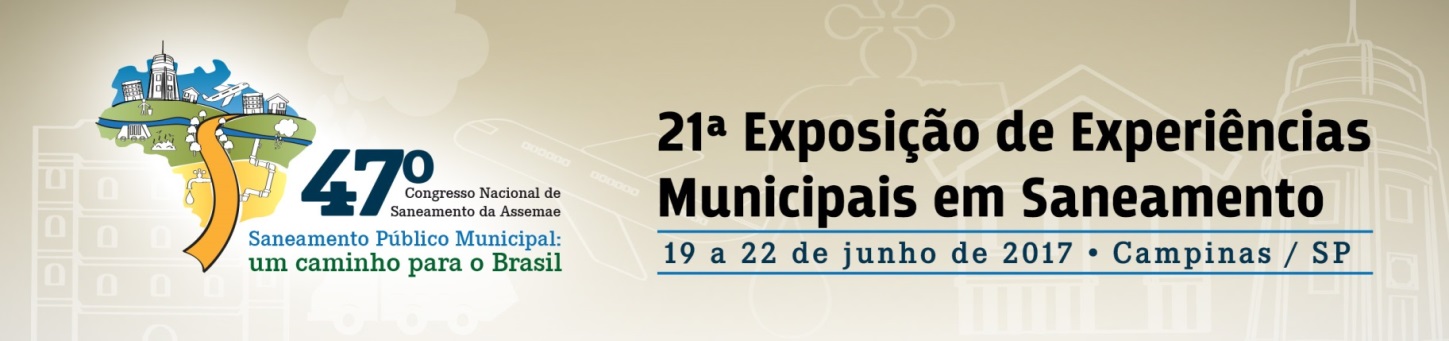 3.6 Análises e conclusões:
Saneamento com níveis insatisfatórios no Brasil;
Necessidades de iniciativas de gestão, de operação e de organização político-administrativo;
Fomentar constituição e manutenção dos consórcios públicos;
Depende do interesse local e da articulação regional, além de apoio financeiro de órgãos públicos;
Necessário bom planejamento das ações diárias e a longo prazo;
Participação dos agentes envolvidos no processo (sociedade, governantes, iniciativa privada);
Interesse em comum;
Sucesso do consórcio e melhoria para todos os envolvidos.
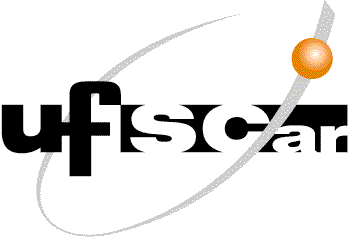 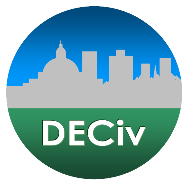 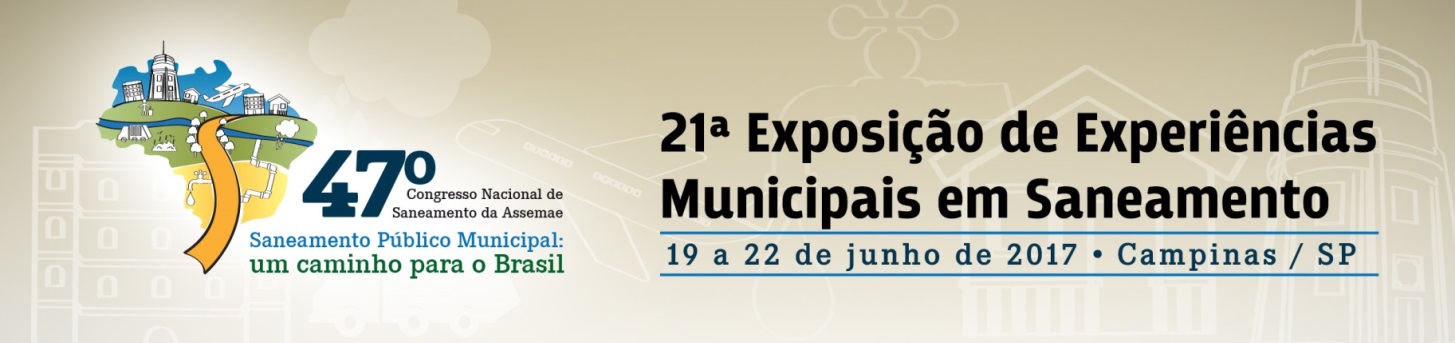 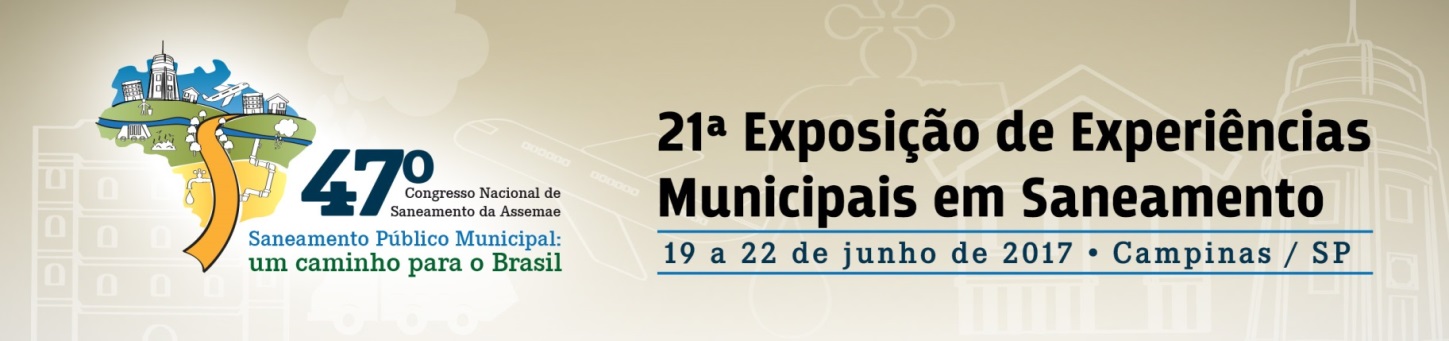 4. Referências:
BRASIL (2005). Lei de Consórcios Públicos – Lei Federal no 11.445 de 6 de abril de 2005. Disponível em http://www.planalto.gov.br/ccivil_03/_ato2004-2006/2005/lei/l11107.htm 
BRASIL (2007a). Política Nacional de Saneamento Básico – Lei Federal no 11.445 de 11 de janeiro de 2007. Disponível em http://www.planalto.gov.br/ccivil_03/_ato2007-2010/2007/lei/l11445.htm 
BRASIL (2007b). Decreto no 11.107 de 6 de abril de 2007. Disponível em http://www.planalto.gov.br/ccivil_03/_ato2004-2006/2005/lei/l11107.htm
IBGE – INSTITUTO BRASILEIRO DE GEOGRAFIA E ESTATÍSTICA (2010). Pesquisa Nacional de Saneamento Básico 2008. Rio de Janeiro: IBGE, 2010. Disponível em http://www.ibge.gov.br/home/estatistica/populacao/condicaodevida/pnsb2008/
VENTURA, K.S.; TEIXEIRA, B.A.N.; SASSIOTO, M.L.P.; KUSSABA, C.T.; NASSER, M.L.B.B.G (2015). Caracterização de consórcios públicos atuantes no setor de resíduos sólidos no Brasil. In: 28º CONGRESSO BRASILEIRO DE ENGENHARIA SANITÁRIA E AMBIENTAL, Rio de Janeiro, 2015.
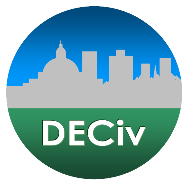 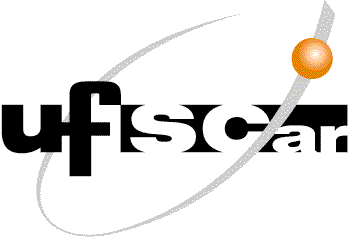 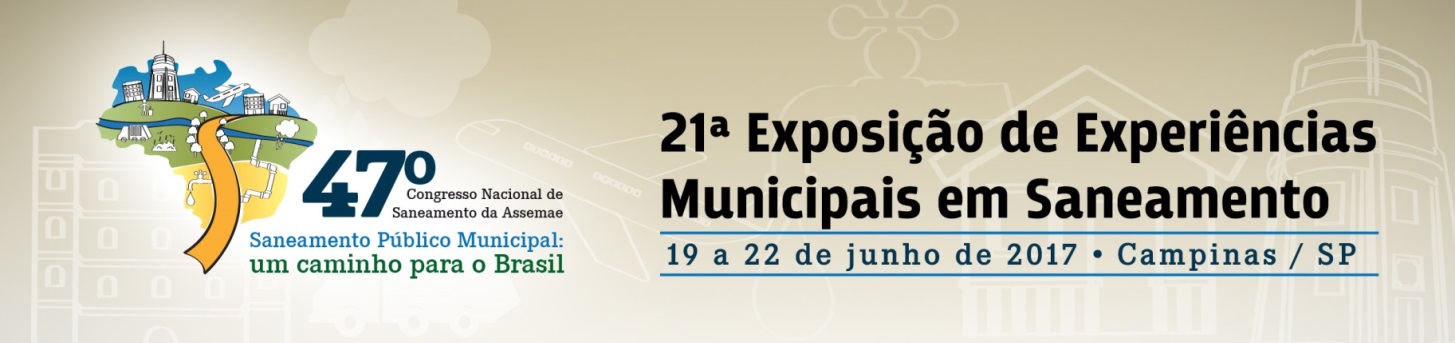 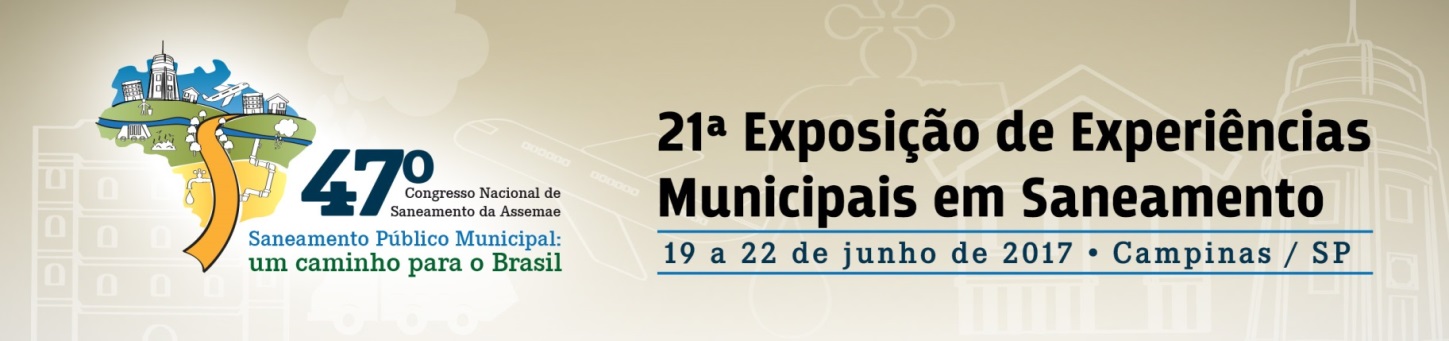 5. Agradecimentos:
Ao Conselho Nacional de Desenvolvimento Científico e Tecnológico (CNPq) pelo apoio financeiro à realização da pesquisa e a todos os presentes.

	Ao Departamento de Engenharia Civil pelo apoio financeiro para alunos de graduação
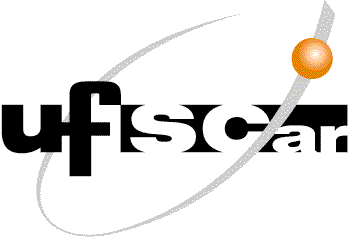 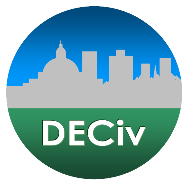 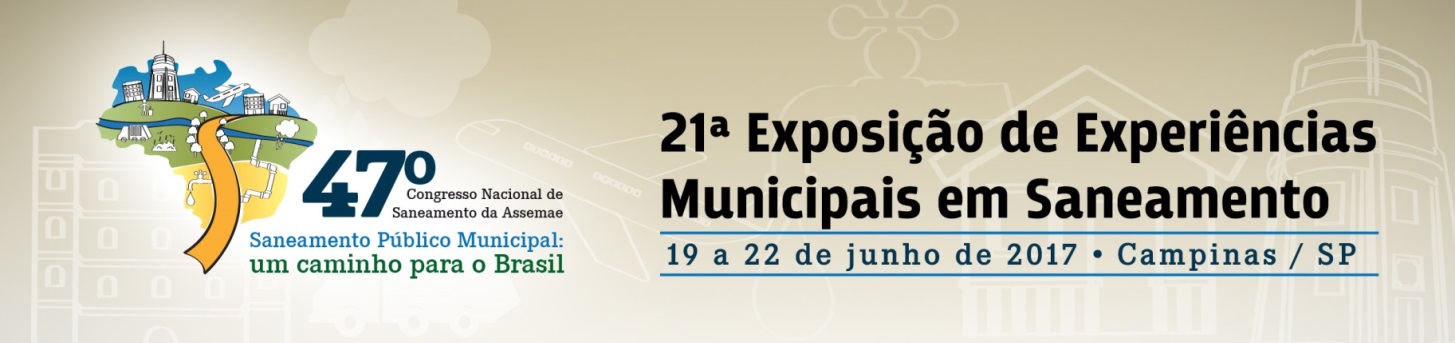 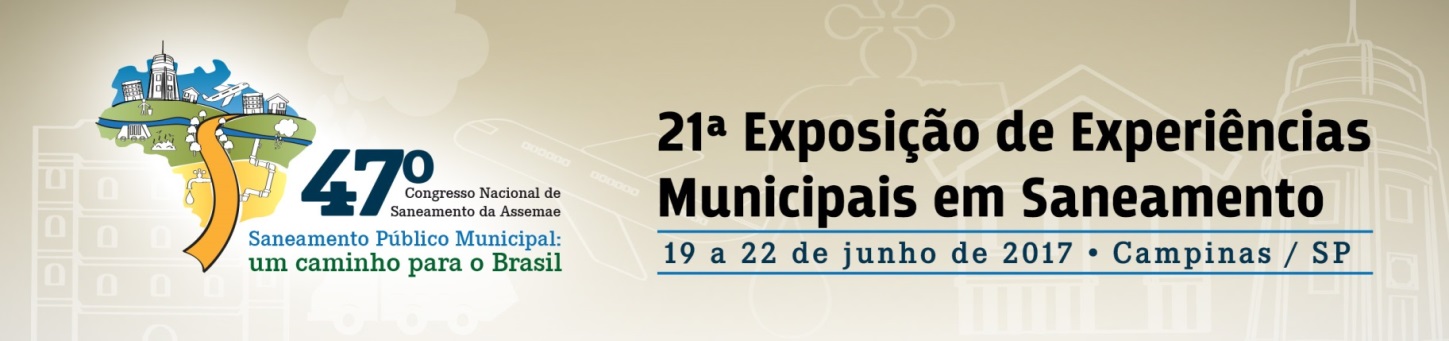 Muito obrigada!
Graduanda Kamila Kotsubo (kotsubokamila@gmail.com)
Profa Dra. Katia Sakihama Ventura (katiasv@ufscar.br)
UNIVERSIDADE FEDERAL DE SÃO CARLOS
Departamento de Engenharia Civil
55 (16) 3351.9673
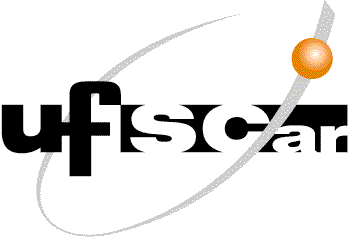 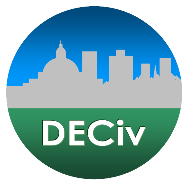